Результаты работы по методике Диденко И.А.
1.Создание  вокальной группы «Перезвон».

2.Выявление солистов в школе: Сологуб А., Кабанов В., Марчук К.

3.Участие в школьных , станичных мероприятиях.

4.Победы в  на муниципальных, зональных этапах конкурсов и фестивалей детской песни.

5.Победа  в  открытом краевом фестивале детской  песни«Звонкие голоса» в 2010г в г.Краснодаре.
 Получение Гран-при во втором  международном фестивале детского творчества  
«Хрустальное сердце мира»в г.Краснодаре.
«Рождественские колокольчики» 2010г.
г.Краснодар.
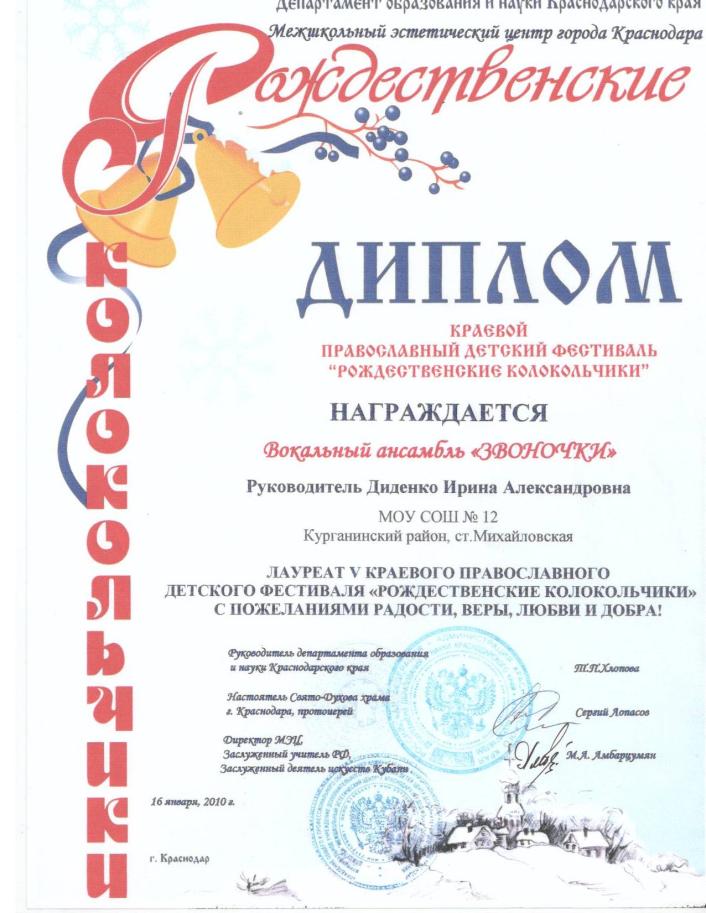 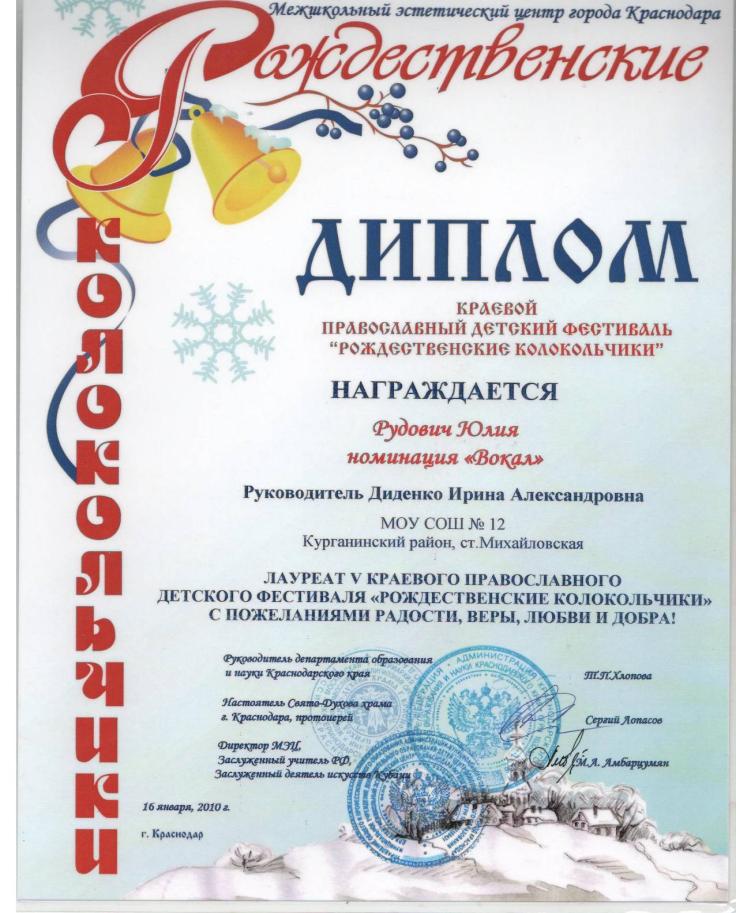 Достижения.
«Звонкие голоса» 2010 г.Краснодар
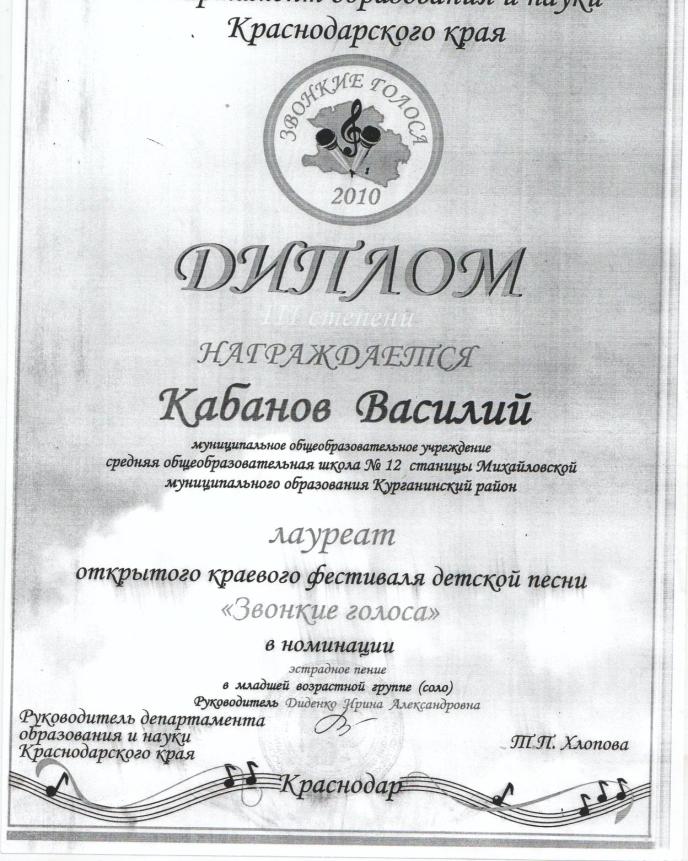 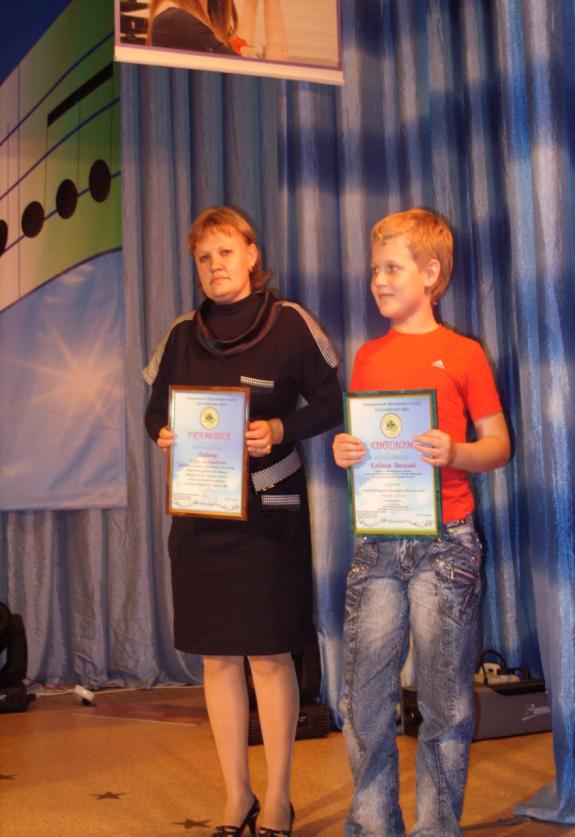 г.Армавир.
2011 г.
2012г.
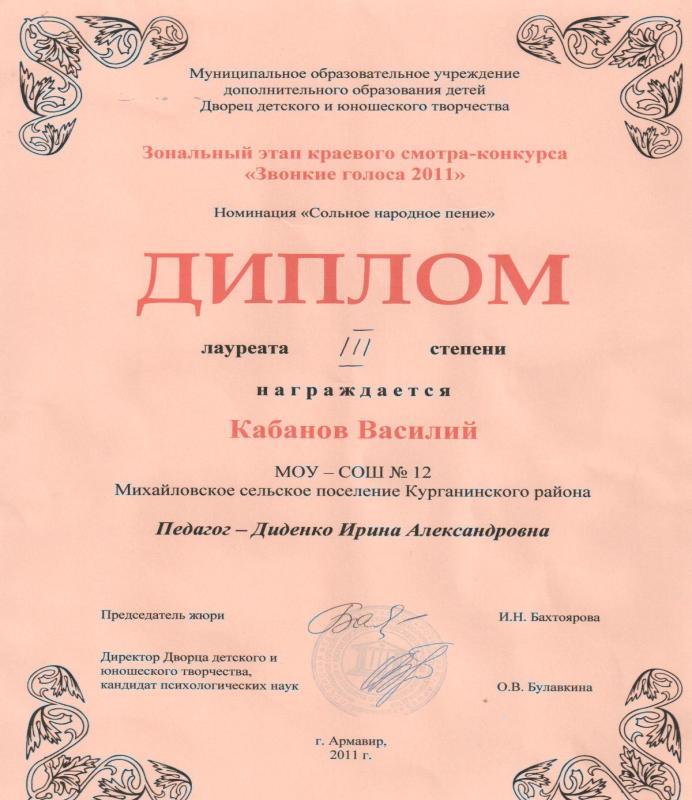 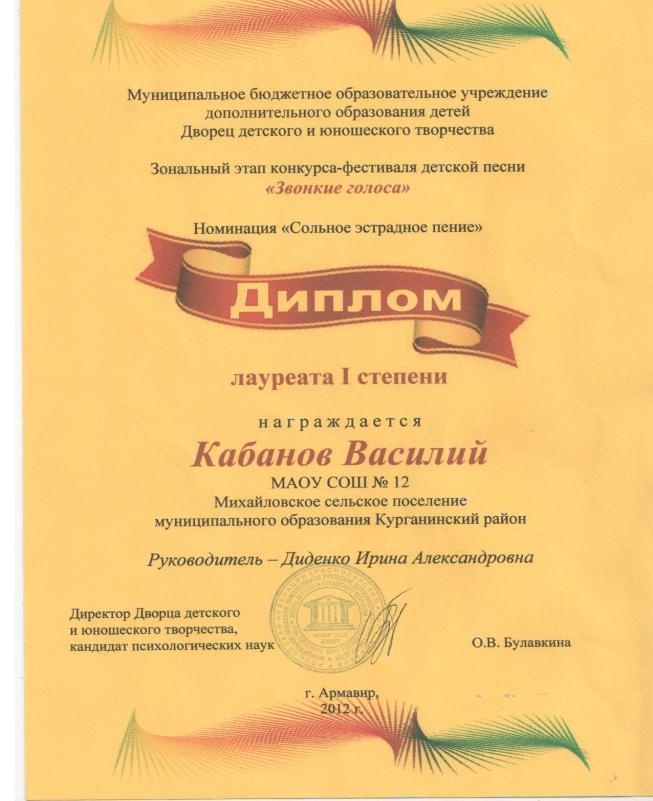 2013 г.
г.Курганинск.
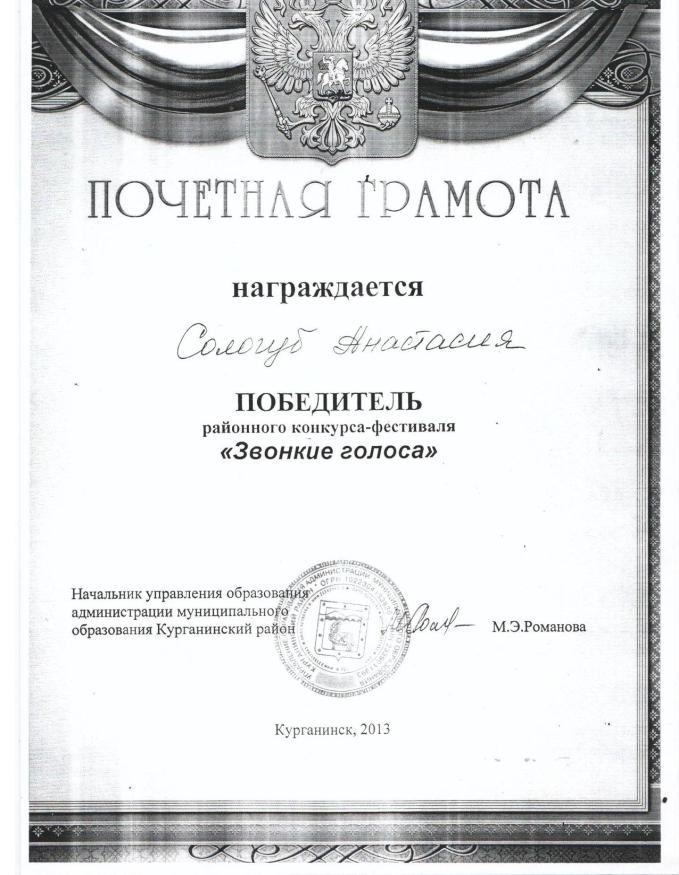 « Алло, мы ищем таланты» 2011 г.
Ст.Темиргоевская.
ст
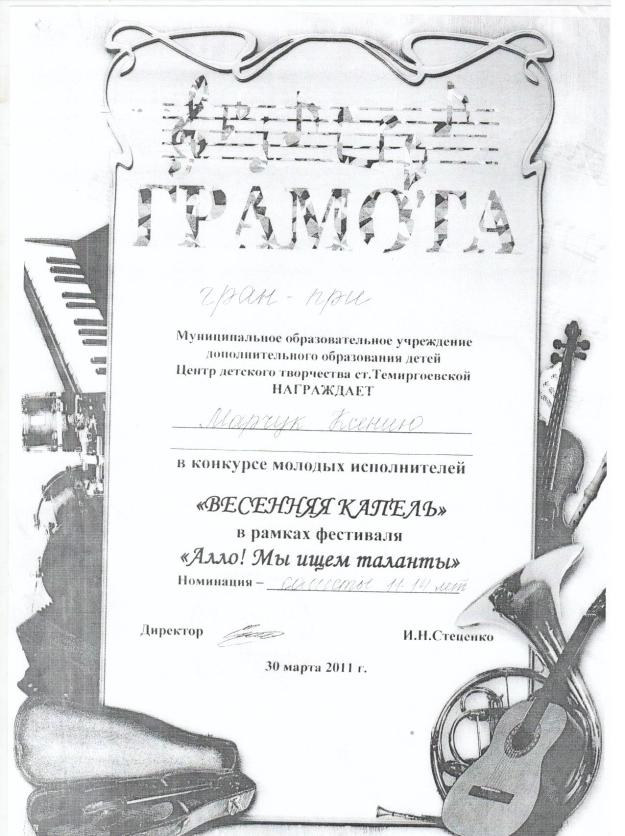 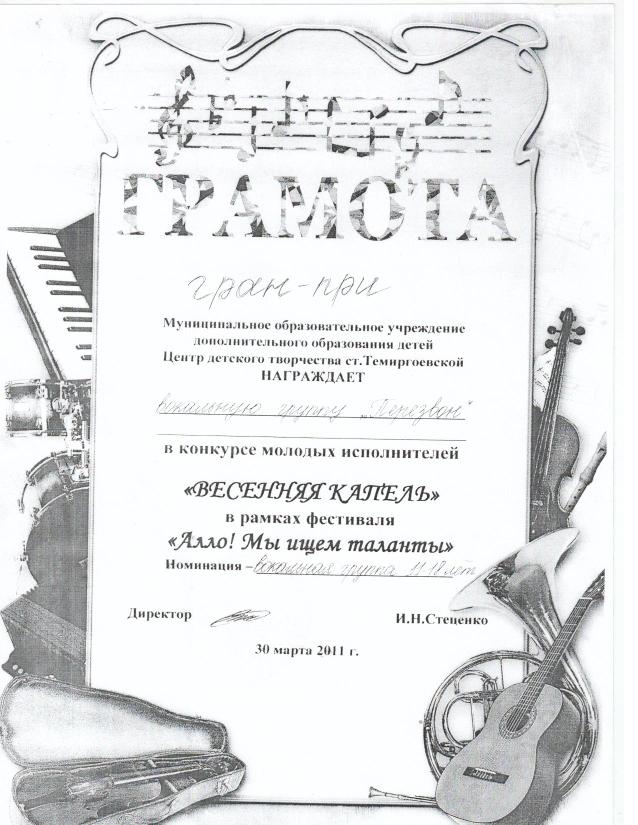 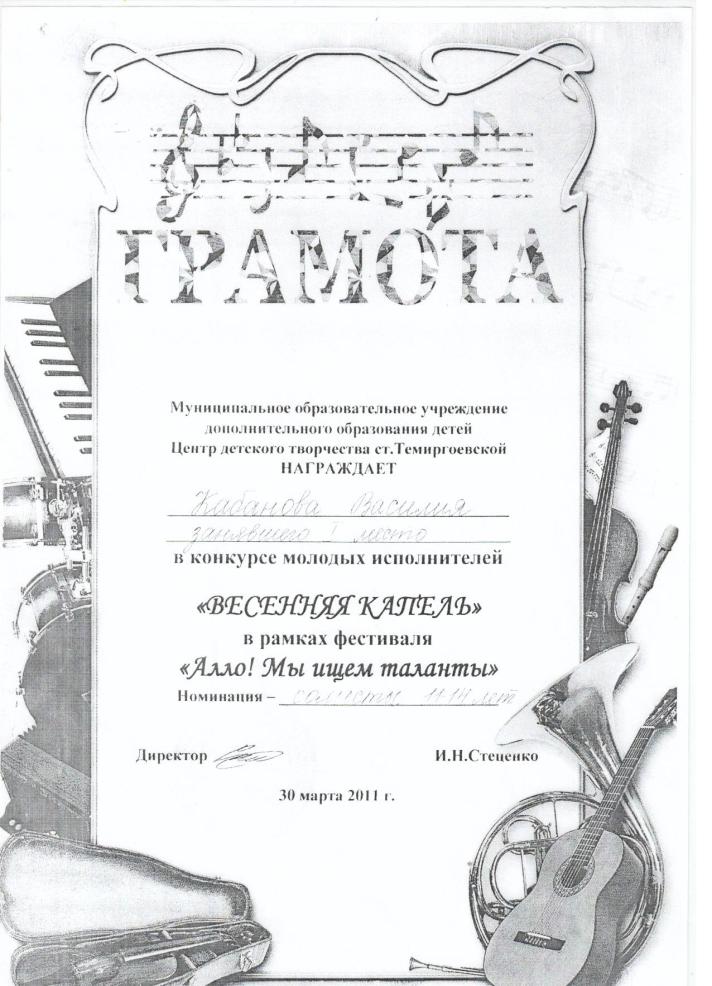 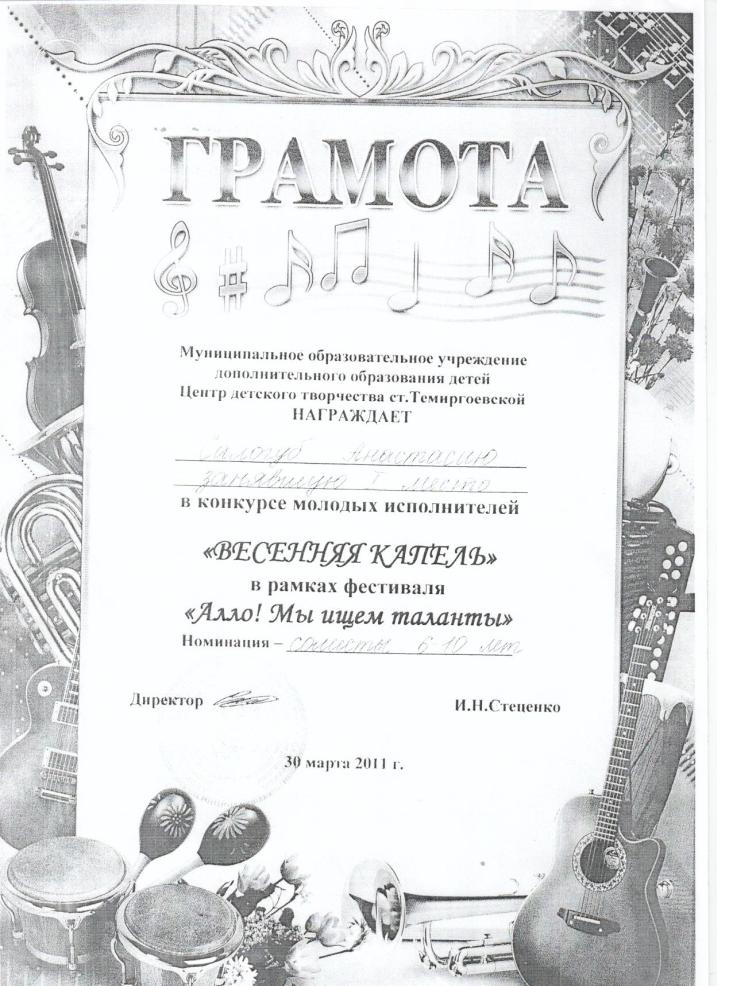 «Хрустальное сердце мира» 2012г.
г. Краснодар.
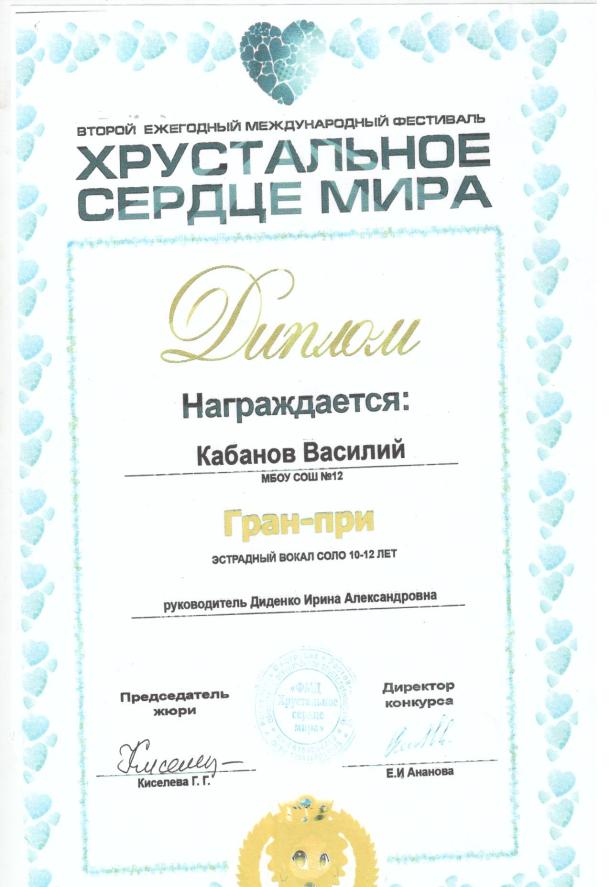 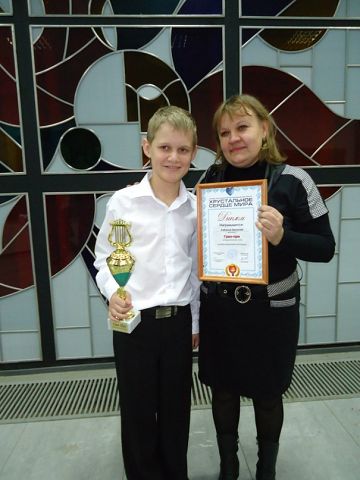 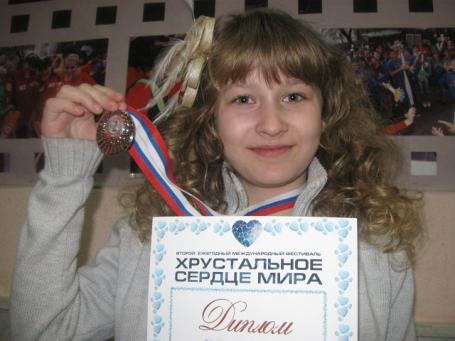 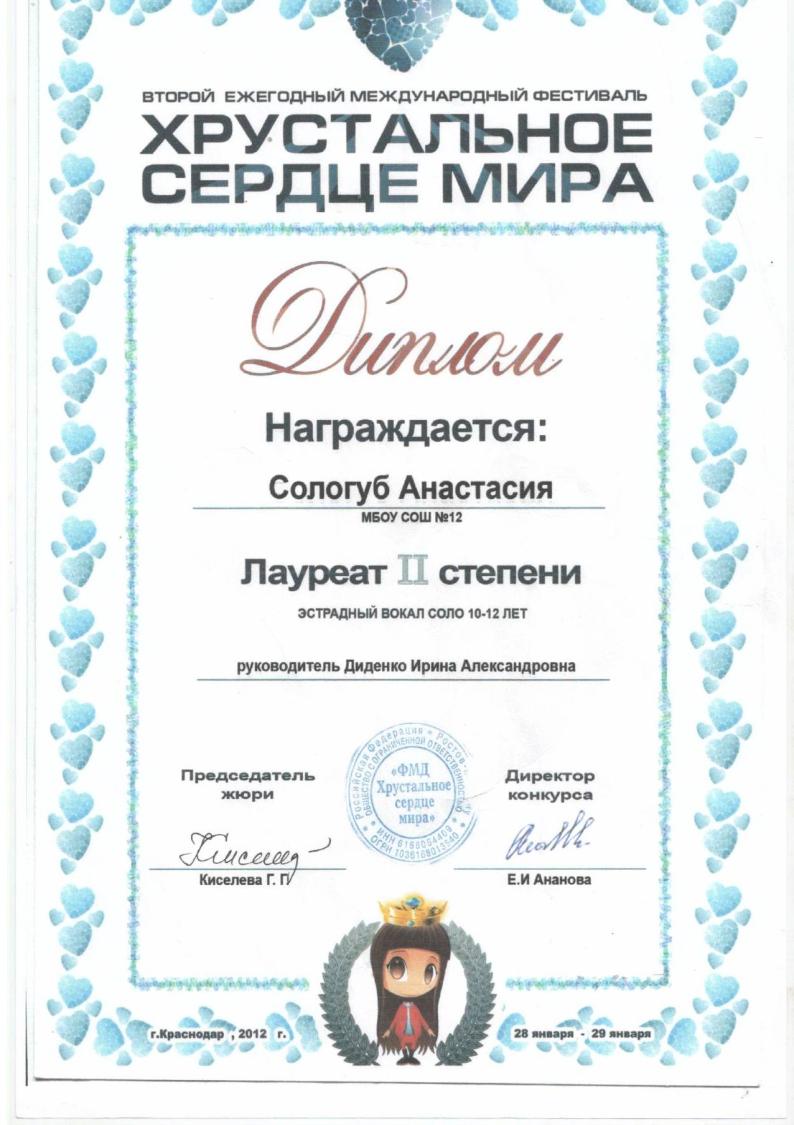 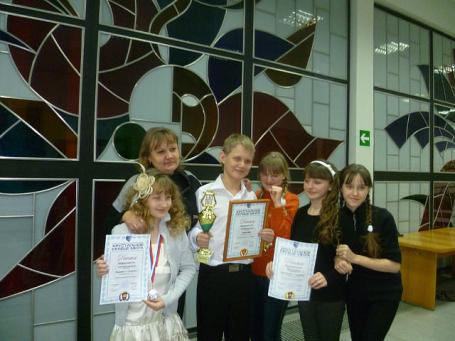 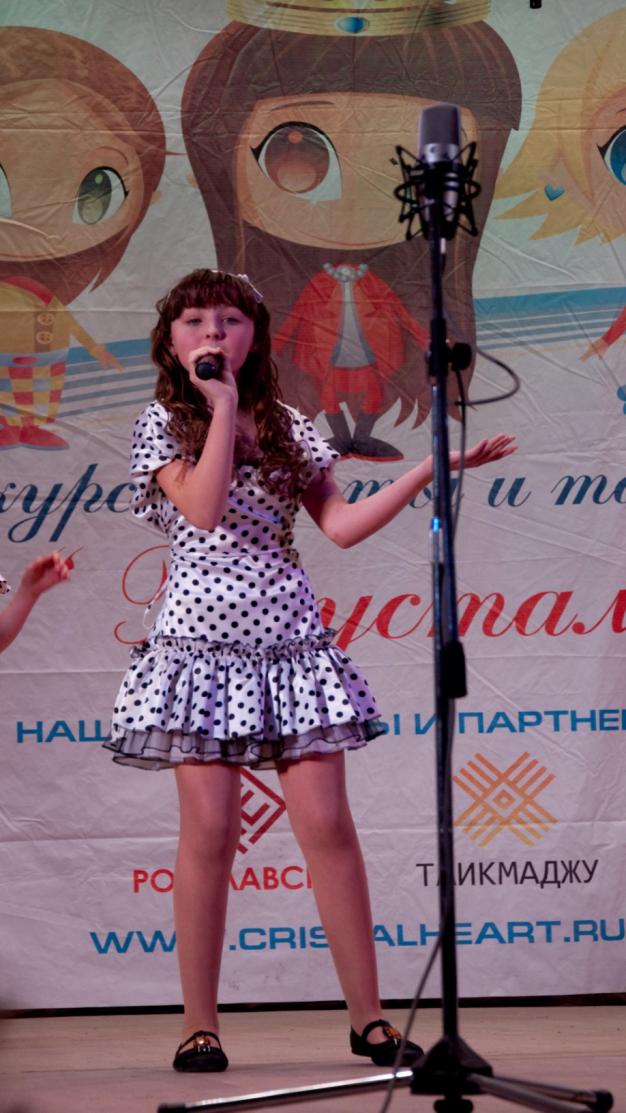 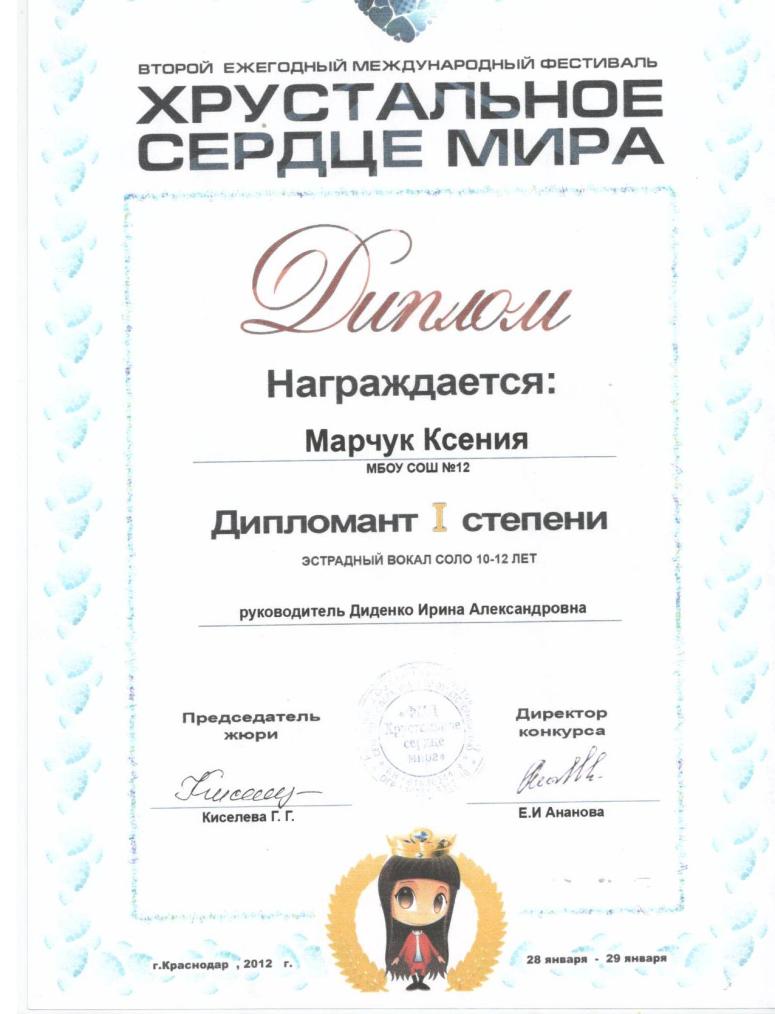 Ст.Темиргоевская.
«Калейдоскоп талантов» 2012г
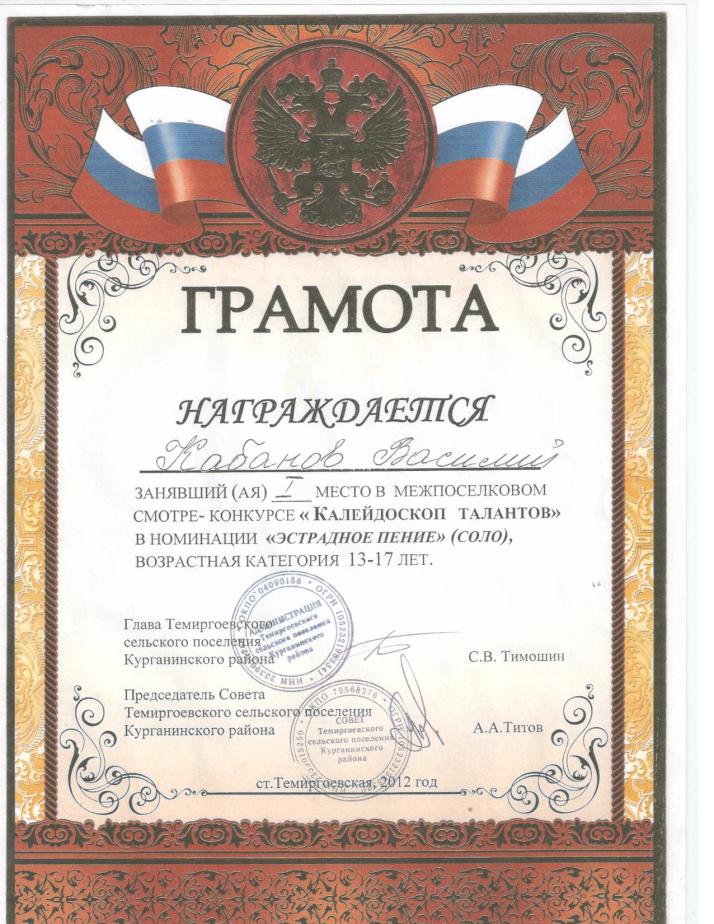 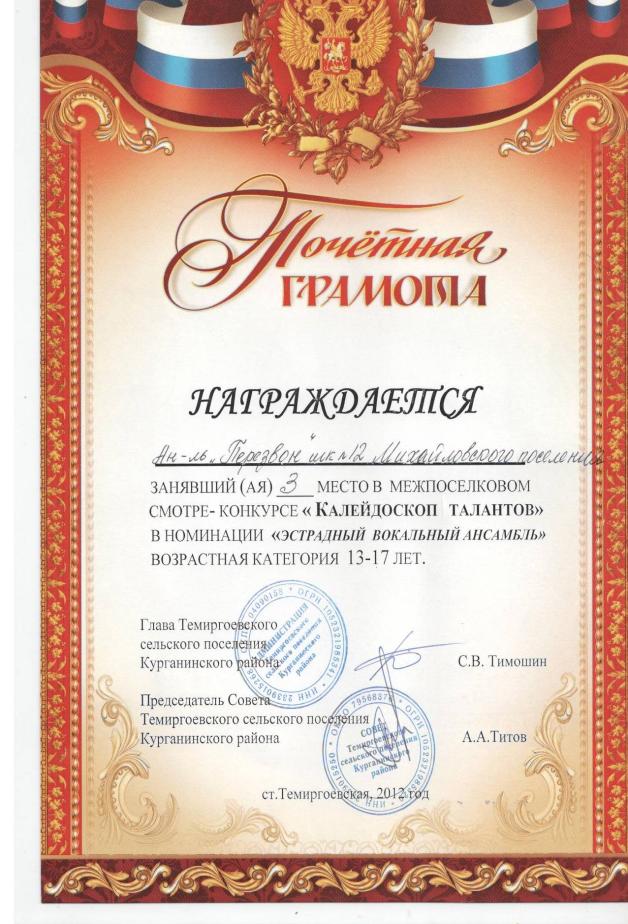 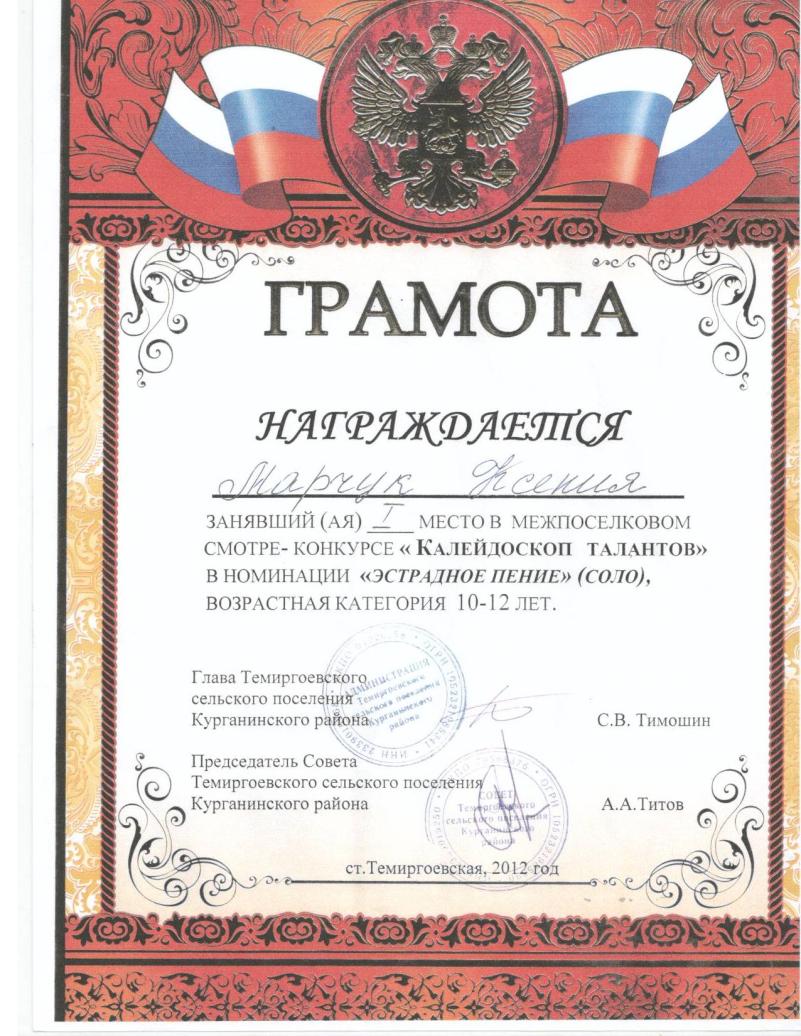 «Адрес детства –Кубань»
г.Курганинск 2013г.
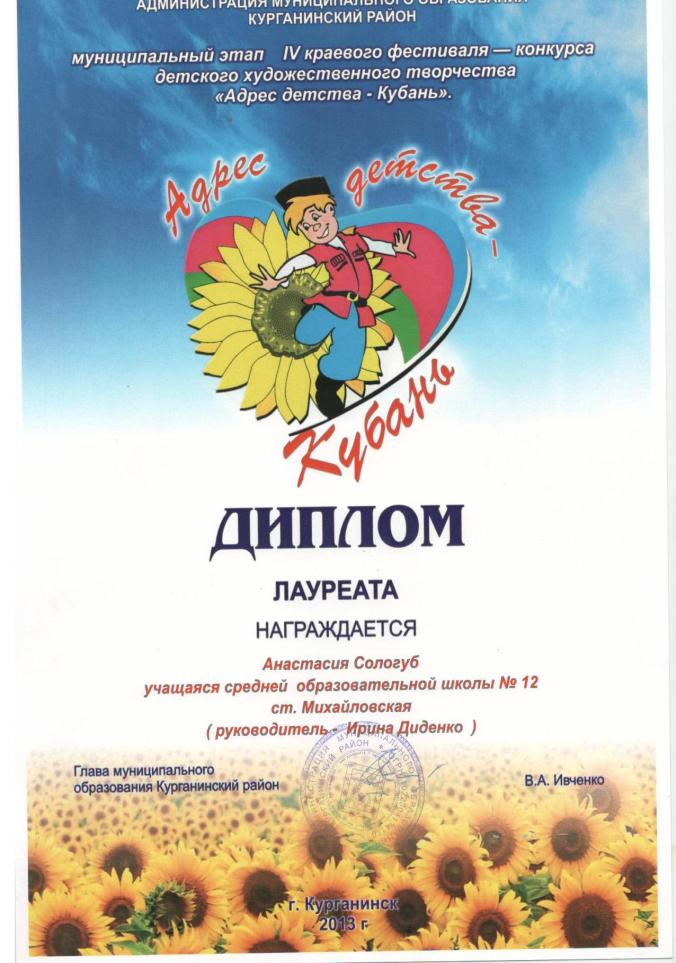 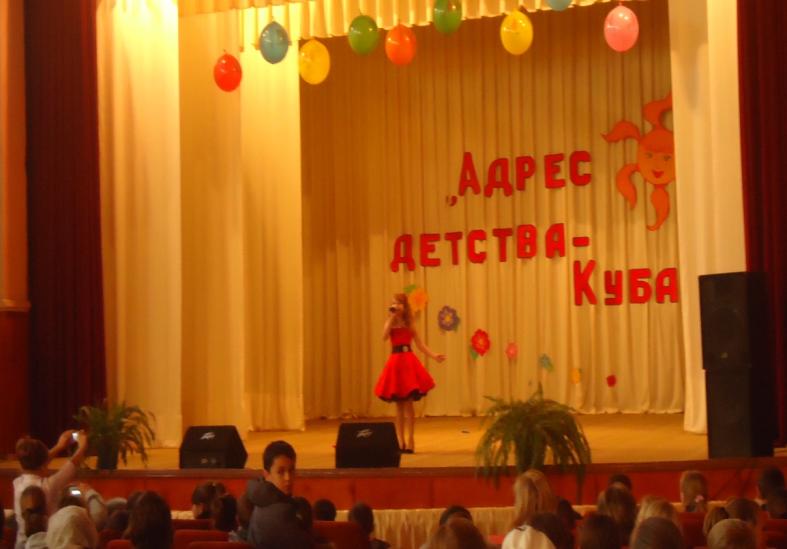 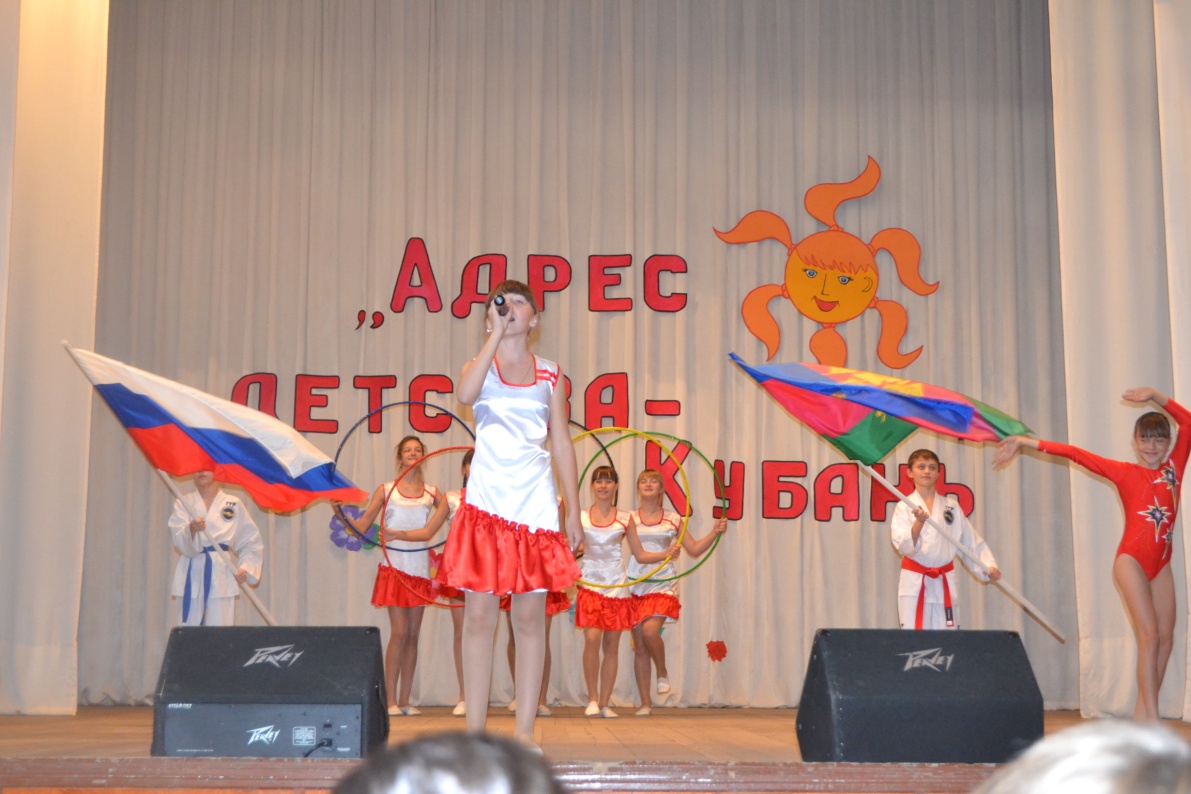 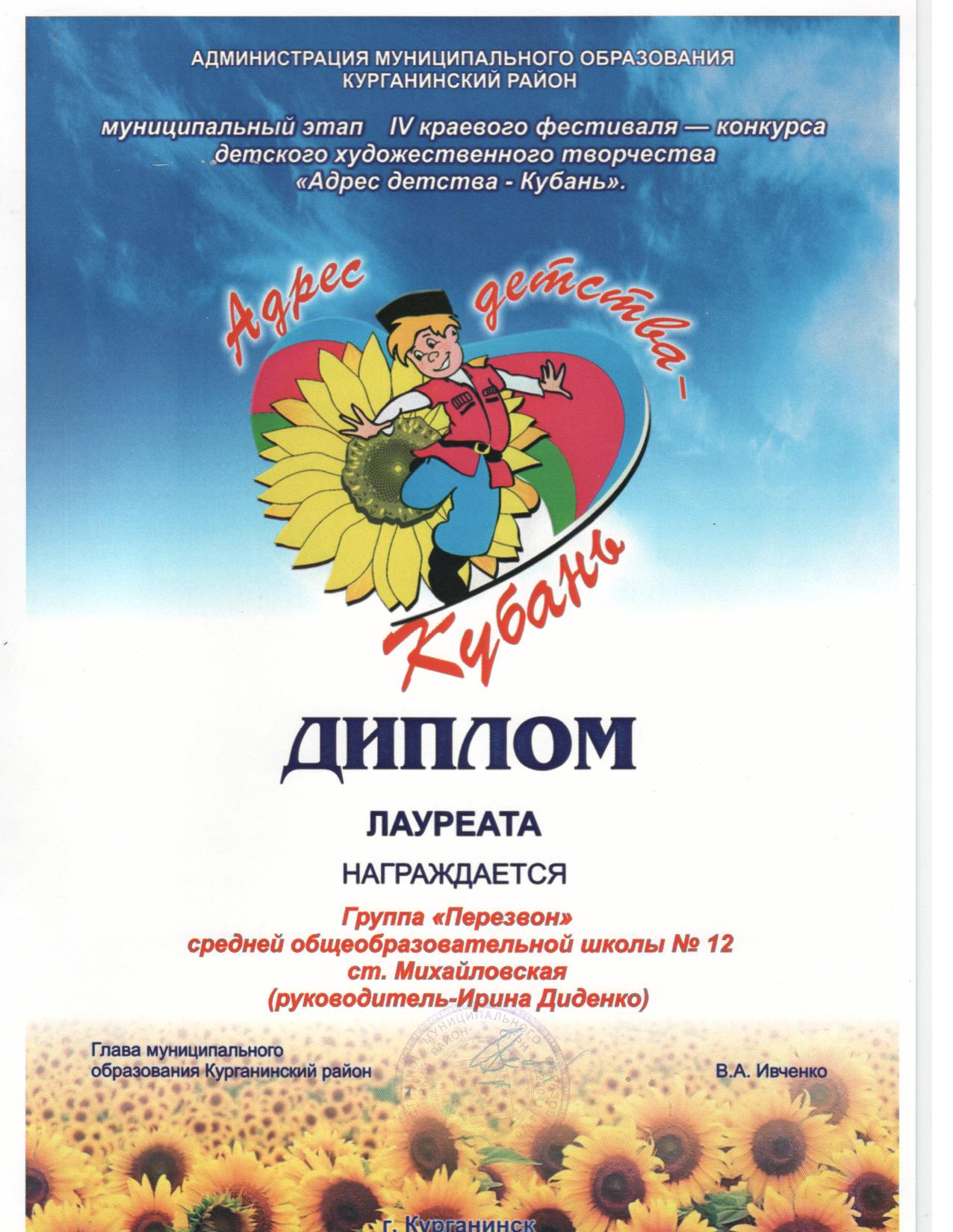 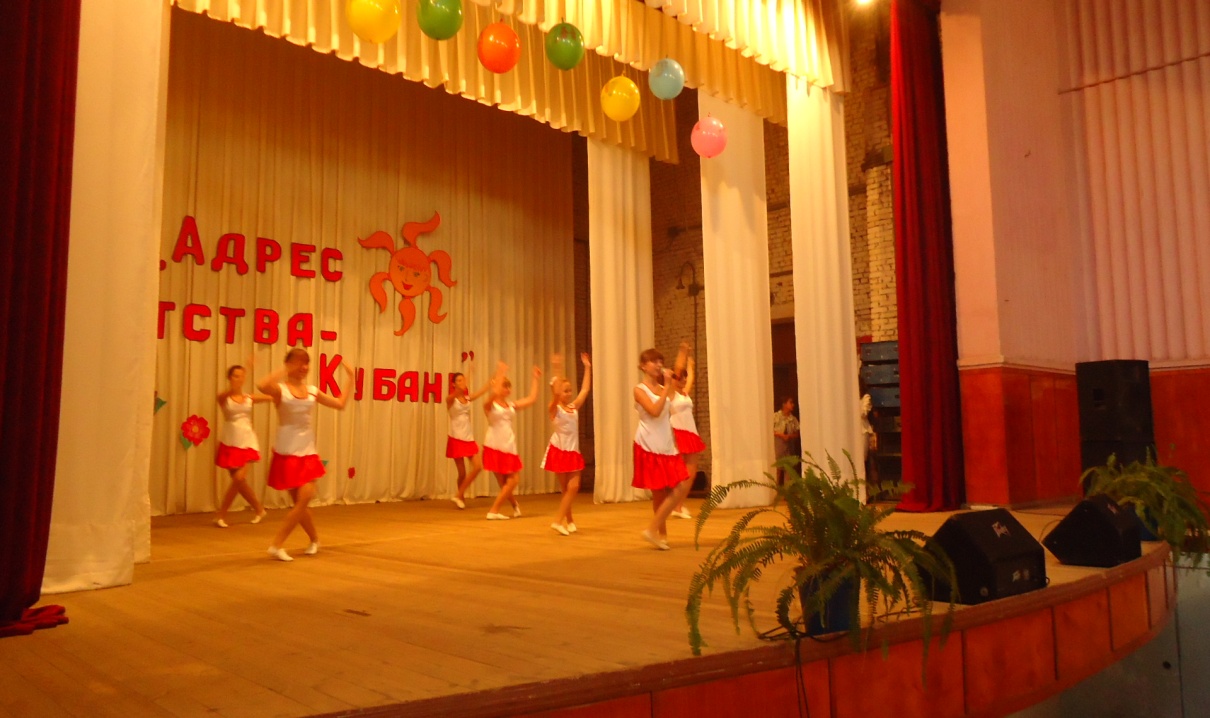 «Пою, мое Отечество» 2013г
Г.Курганинск.
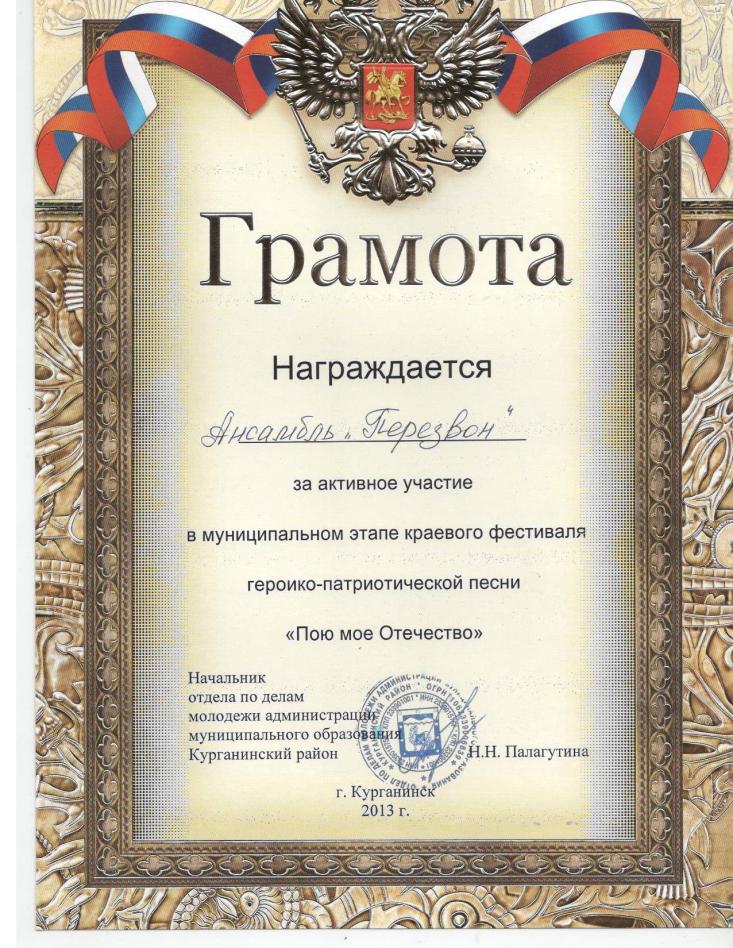 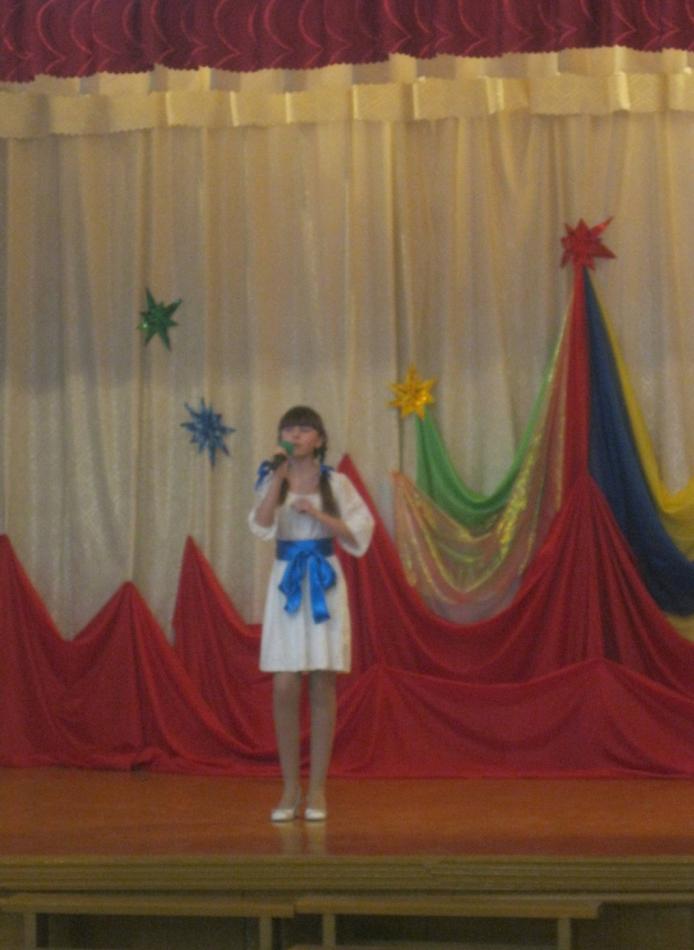